Metodický pokyn
Hra je určená pro dvě družstva nebo dva žáky – červené x modré
Po kliknutí na tlačítko s číslicí se zobrazí otázka, s otázkou se zároveň zobrazí napovídající písmeno správné odpovědi. 
Po kliknutí na tlačítko „odpověď“ se zobrazí správná odpověď. 
Kliknutím na domeček se vrátíte zpět k základnímu trojúhelníku. 
Po návratu zpět se tlačítko automaticky zbarví šedě. 
Při špatné odpovědi necháváme políčko šedé. 
Při správné odpovědi klikneme opět na políčko – jednou nebo dvakrát – podle požadované barvy /jedno kliknutí barva červená, dvě kliknutí barva modrá/
Družstvo si může vybrat i šedé políčko - při výběru šedého políčka zadává vyučující náhradní otázku. 

Cílem hry je spojit 3 strany trojúhelníku.
1
1
1
1
2
2
2
3
3
3
2
3
4
5
5
5
4
4
4
5
6
6
6
6
9
9
7
7
7
7
8
8
8
8
9
9
10
10
10
10
11
11
11
11
12
12
12
12
13
13
13
14
14
14
14
15
13
15
15
15
17
17
19
19
20
18
17
18
20
19
21
16
16
16
17
18
19
20
16
18
20
21
21
21
25
25
22
25
26
26
26
28
28
22
22
22
23
23
23
24
24
24
25
26
27
28
28
23
27
27
24
27
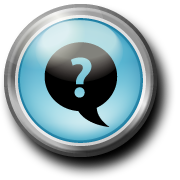 T
1
psát na klávesnici
type
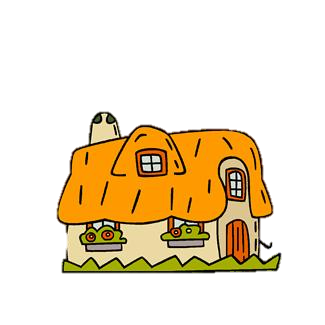 Měřím čas
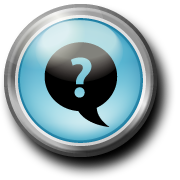 HCR
2
On umí běhat.
He can run.
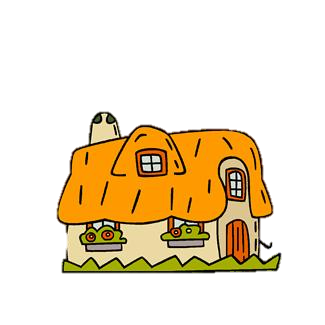 Měřím čas
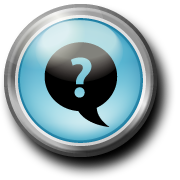 CYS
3
Vidíš?
Can you see?
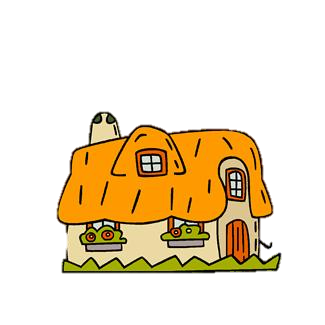 Měřím čas
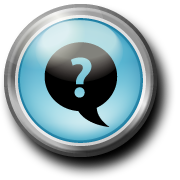 E
4
snadný, lehký
easy
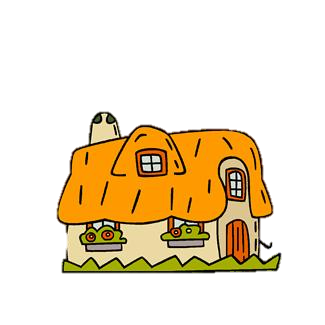 Měřím čas
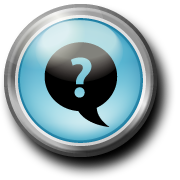 W
5
Proč?
Why?
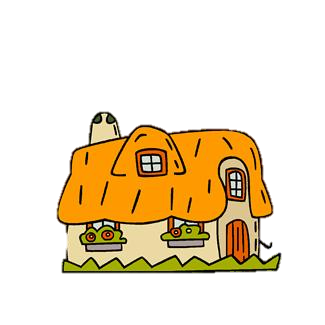 Měřím čas
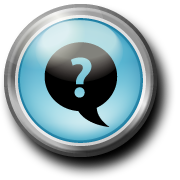 C
6
křída
chalk
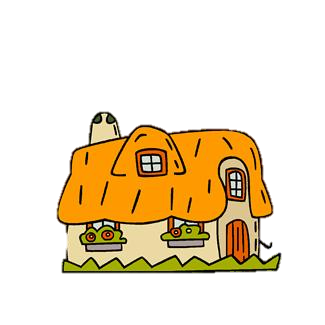 Měřím čas
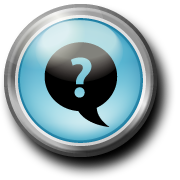 BOC
7
krabička pastelek
a box of crayons
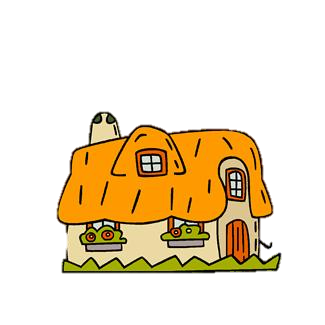 Měřím čas
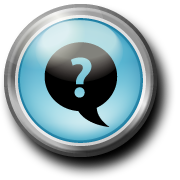 IT
8
Já myslím.
I think.
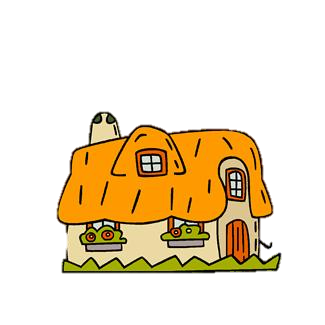 Měřím čas
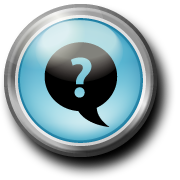 KR
9
kroužek na klíč
key ring
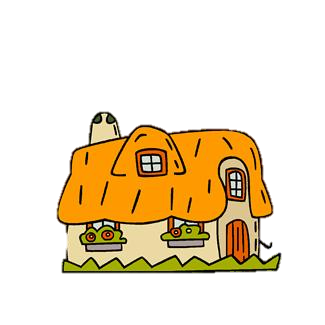 Měřím čas
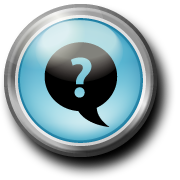 I
10
Irsko
Ireland
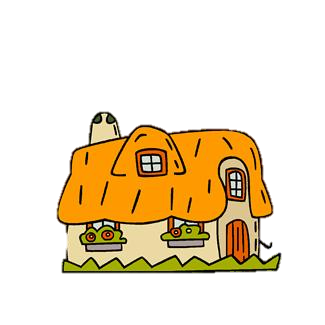 Měřím čas
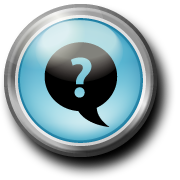 S
11
poštovní známka
stamp
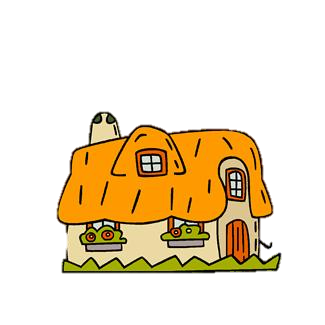 Měřím čas
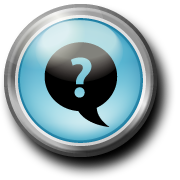 NVW
12
ne moc dobře
not very well
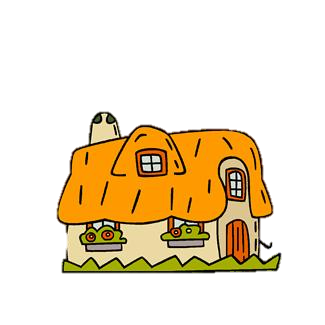 Měřím čas
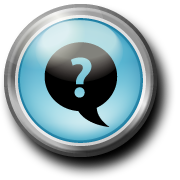 E
13
drahý (cena)
expensive
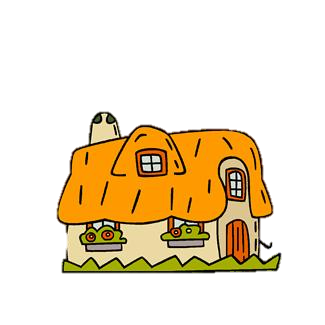 Měřím čas
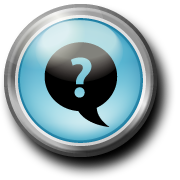 B
14
nehodný, zlý
bad
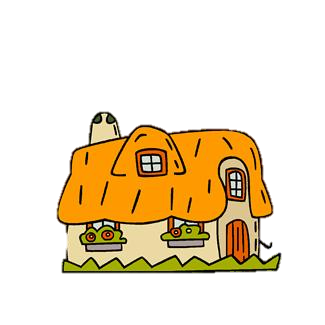 Měřím čas
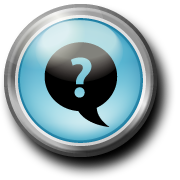 I
15
nemocný
ill
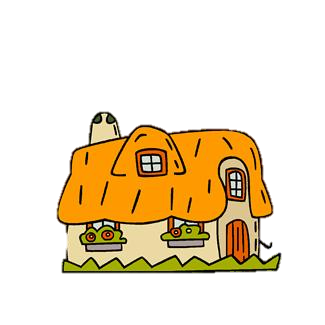 Měřím čas
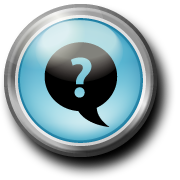 T
16
také
…too
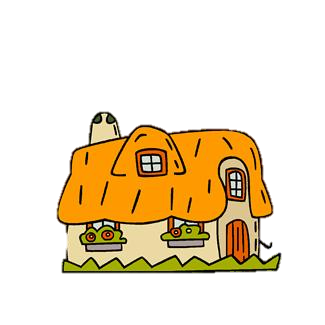 Měřím čas
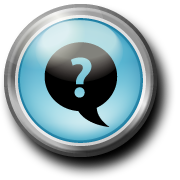 B
17
nudný
boring
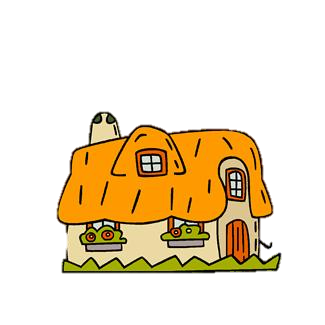 Měřím čas
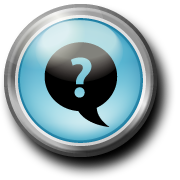 S
18
nálepka, samolepka
sticker
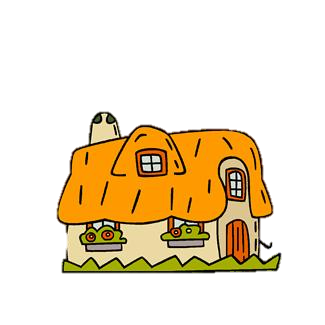 Měřím čas
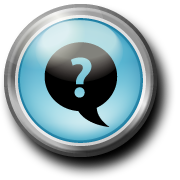 S
19
stříbrný
silver
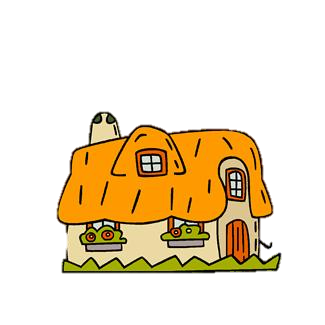 Měřím čas
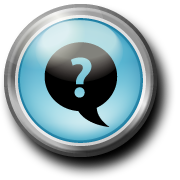 W
20
špatně, chybně
wrong
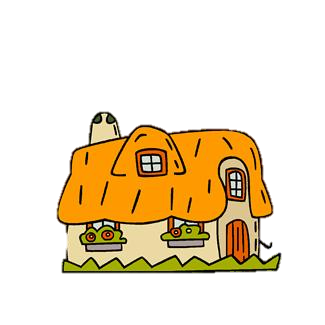 Měřím čas
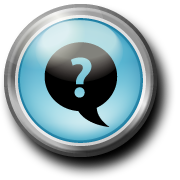 B
21
narozeniny
birthday
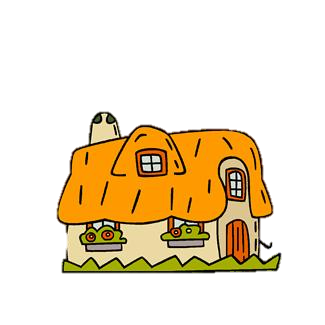 Měřím čas
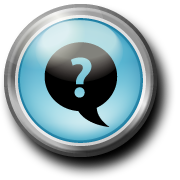 T
22
dnes
today
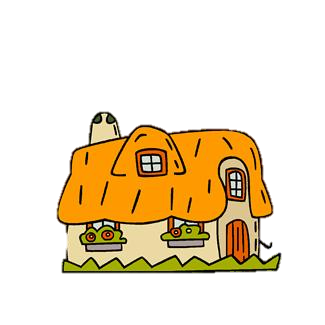 Měřím čas
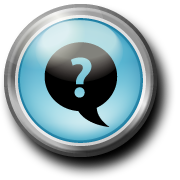 T
23
mluvit
talk
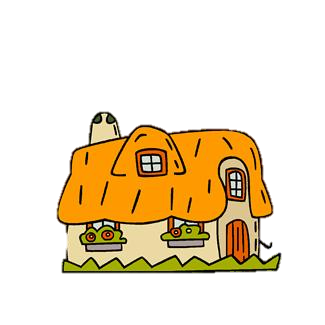 Měřím čas
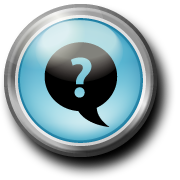 W
24
slovo
word
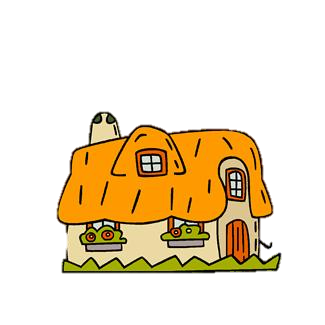 Měřím čas
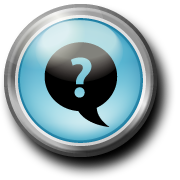 D
25
dveře
door
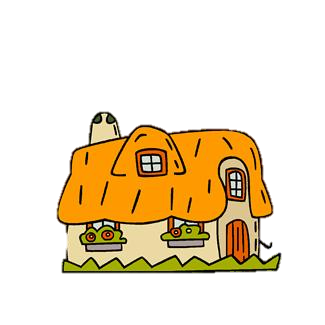 Měřím čas
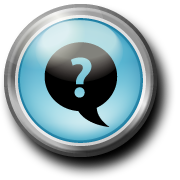 C
26
tleskat
clap
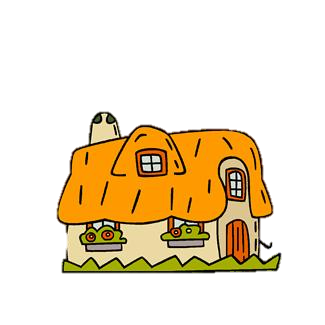 Měřím čas
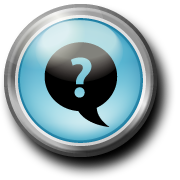 T
27
dvojčata
twins
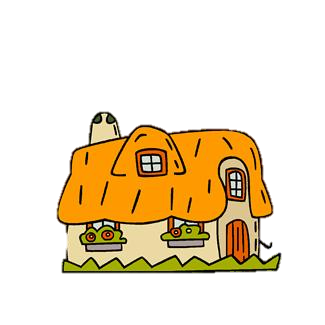 Měřím čas
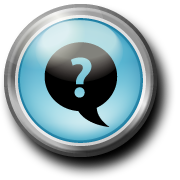 L
28
malý
little
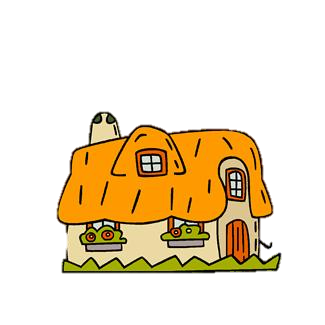 Měřím čas
Použité zdroje:

Všechny obrázky čerpány :  http://office.Microsoft.Com